Professional Development Program for Parliamentarians
The Hon. Jonathan O'Dea MPSpeaker of the NSW Legislative Assembly

65th Commonwealth Parliamentary Conference
Workshop D: Professional Development for Parliamentarians – Opportunities and Challenges for Small Parliaments 

Wednesday 24 August 2022
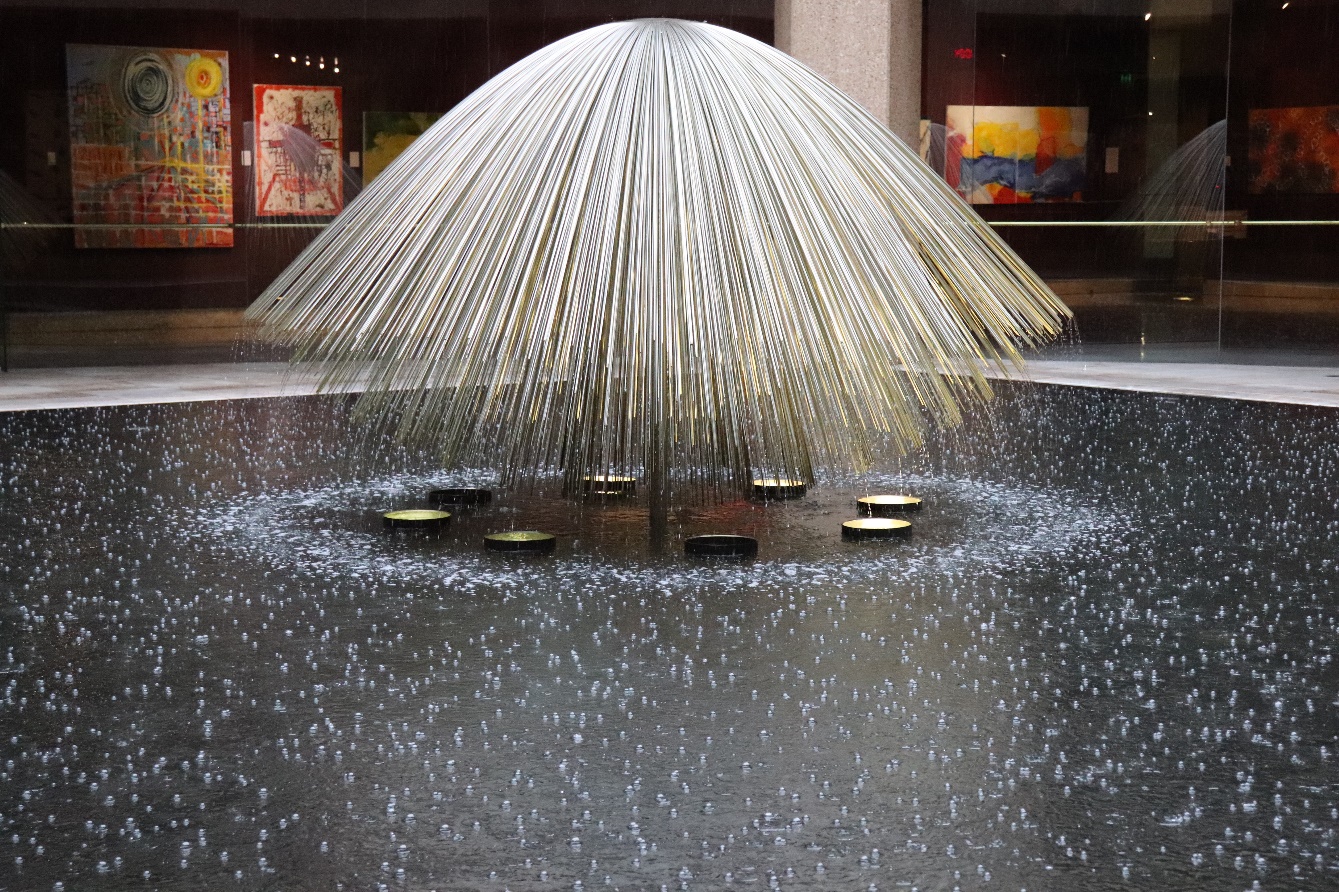 Outline
Background
Development
Structure
Next Steps
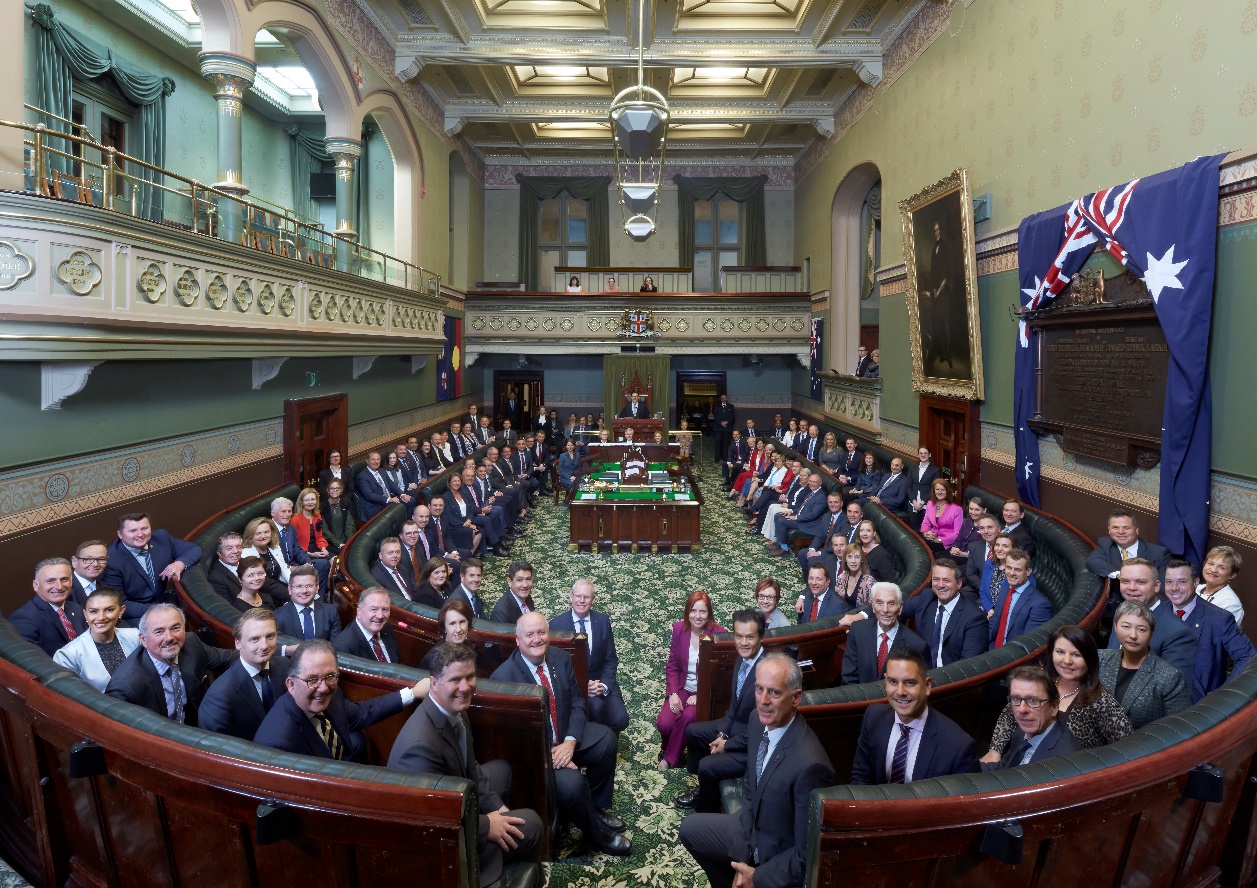 Background
Why have training, development and support mechanisms for MPs been lacking?
Employment structure
Threat of media criticism
Busy nature of the role
Cultural forces
Personality traits

At the same time, public trust in democracies and our public institutions has been declining.
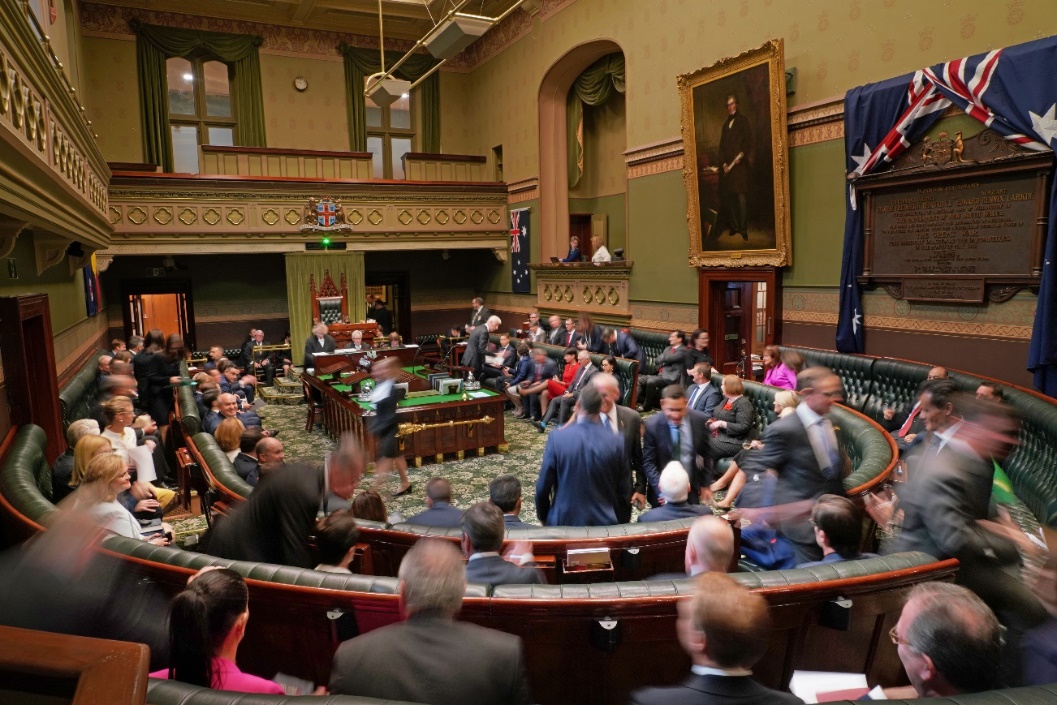 Development
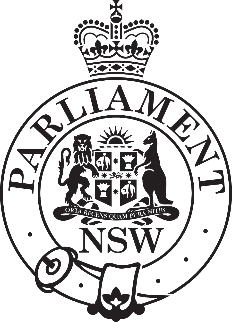 How to introduce a Professional Development Program for Members?

Realise it takes time
Work out who your champions and influencers are
Involve politicians in the development phase – communicate why should they be involved and build internal and external support
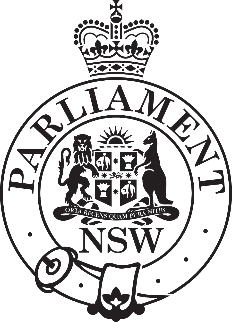 The Development Process
Preliminary Meetings with Key Stakeholders
Roundtable 
Professional Development Working Group
Internal briefing
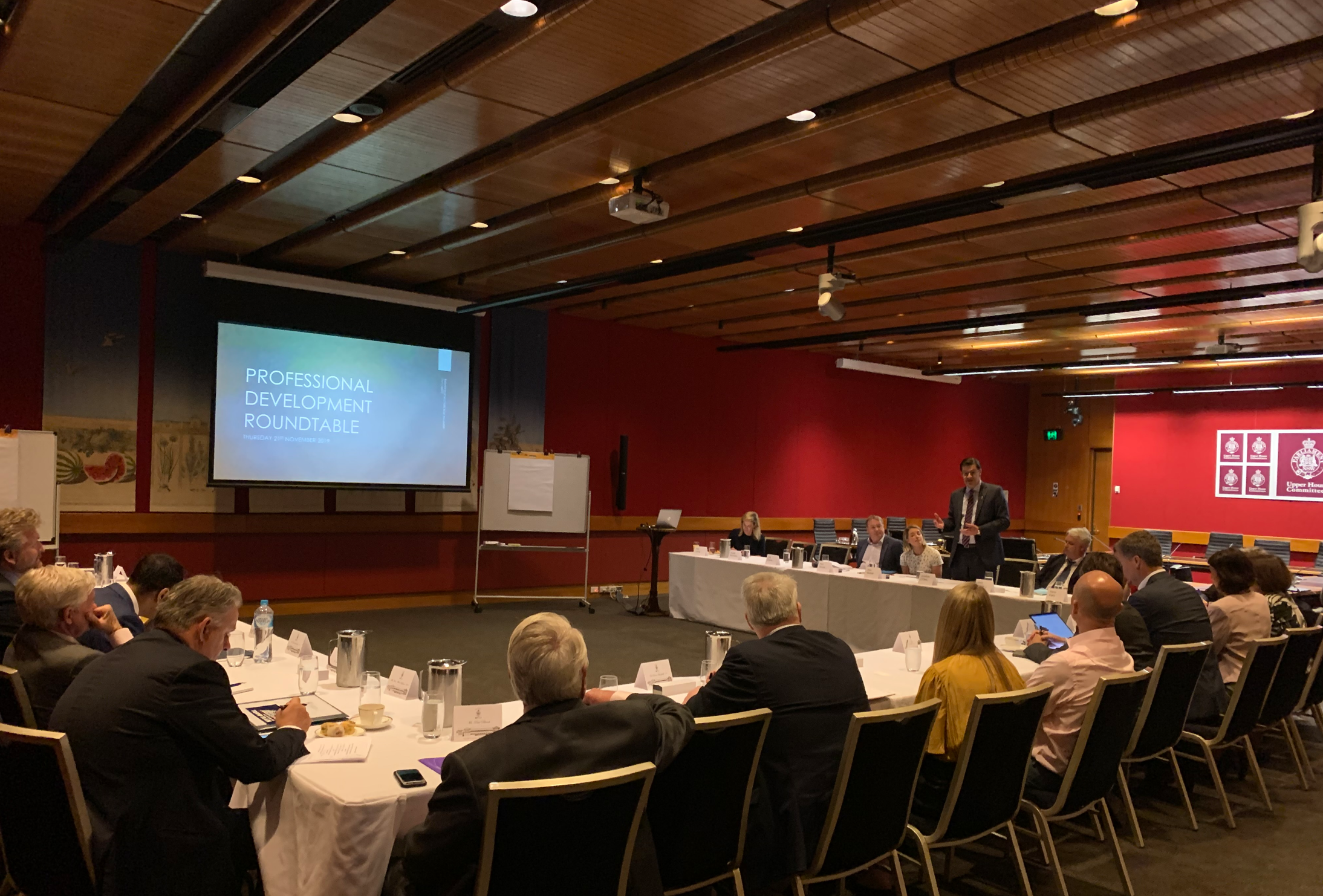 The Development Process
Glossy Brochure
Targeted Mass Media Coverage
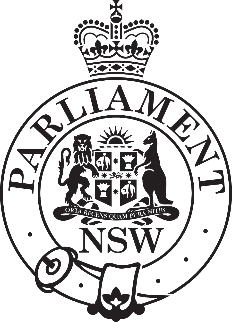 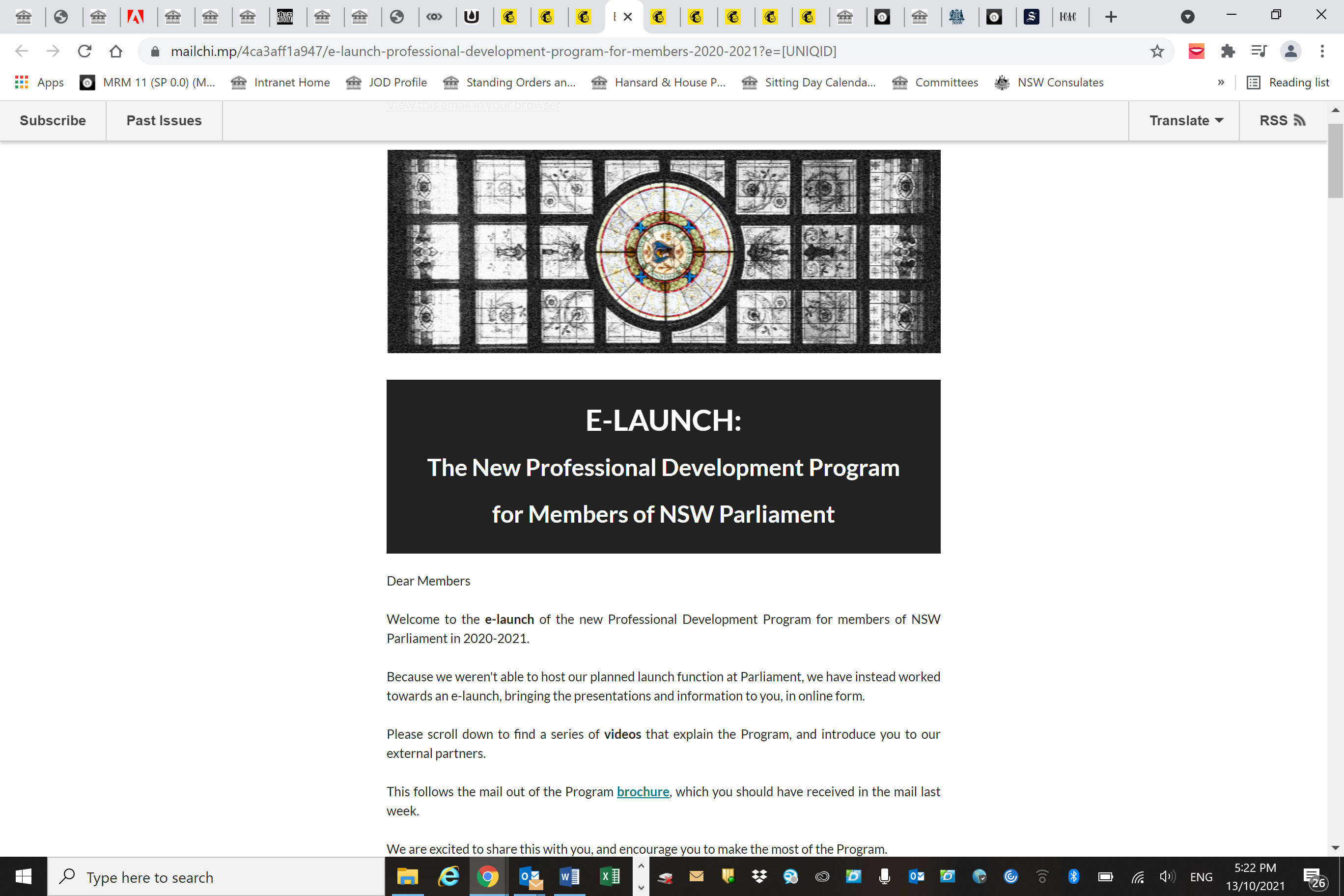 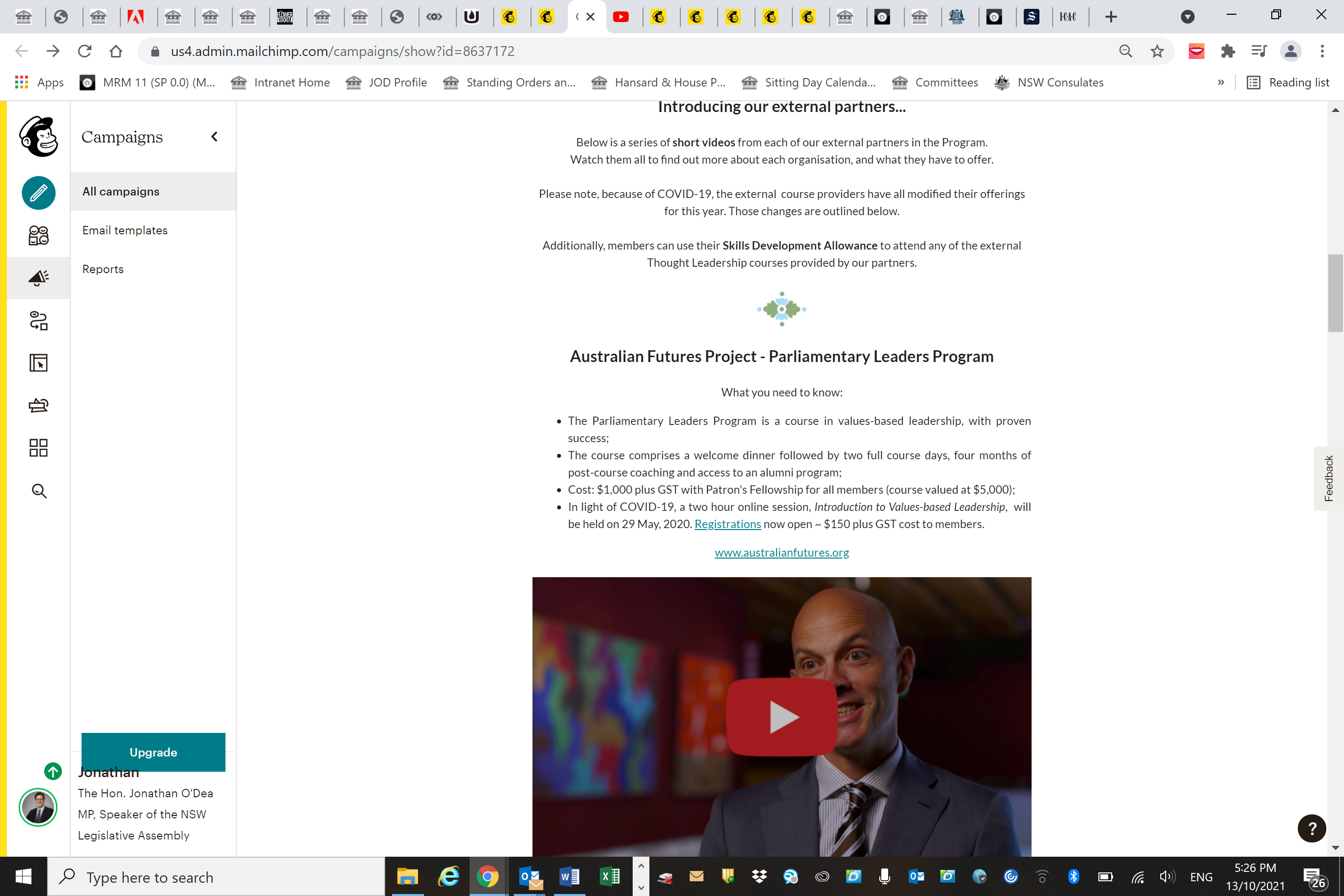 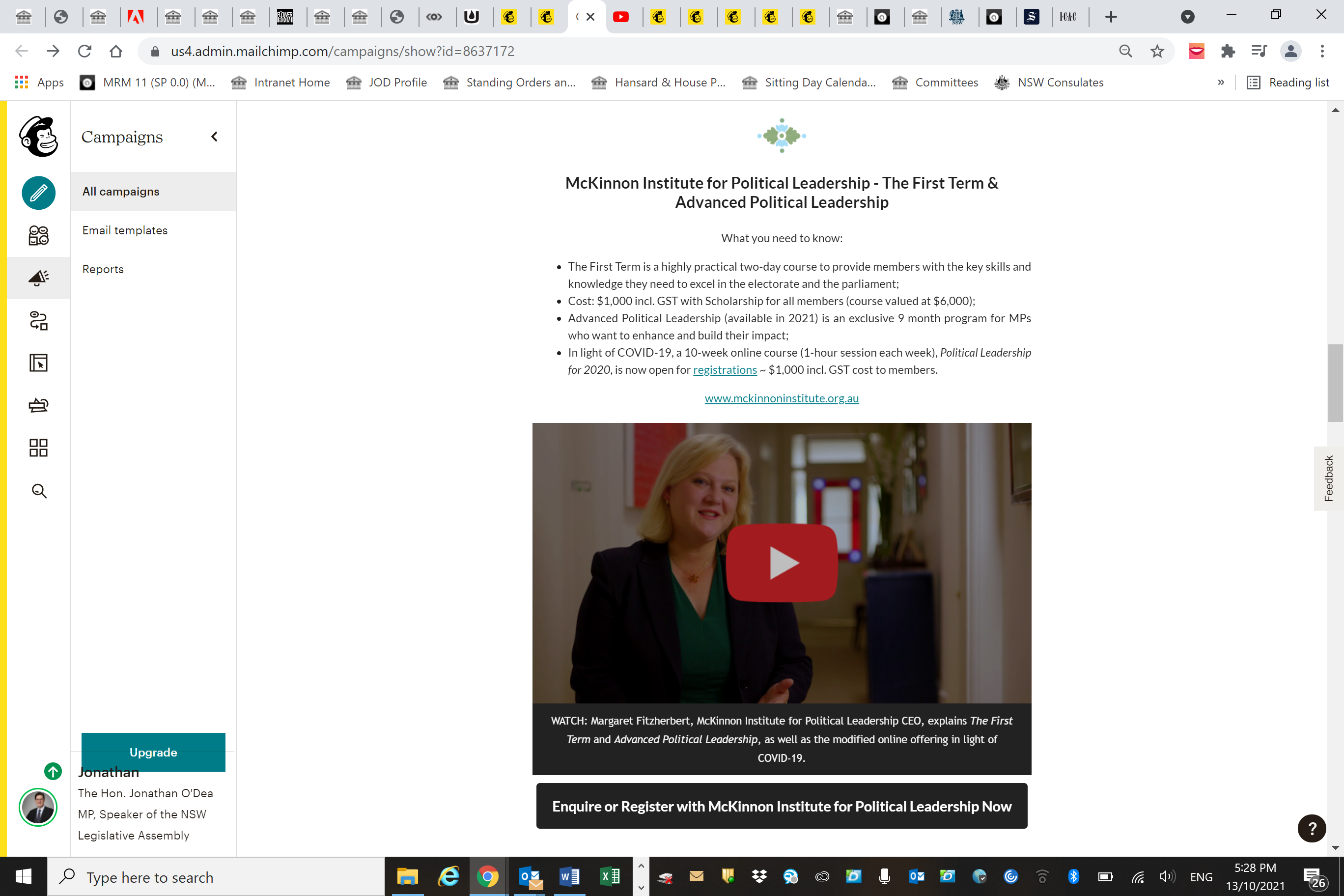 The Development Process
E-Launch
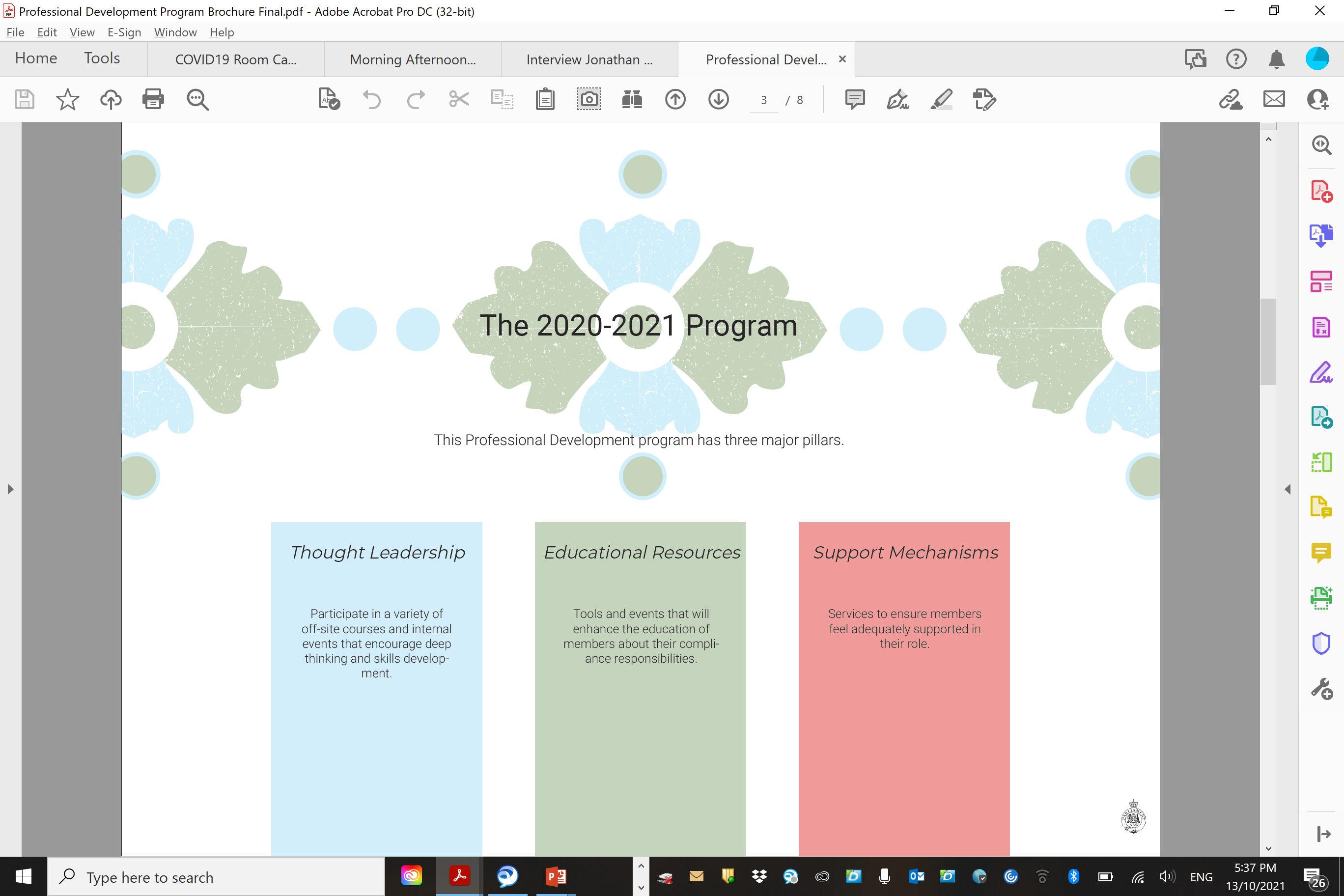 Structure
Key Pillars:

Thought Leadership
Educational Resources
Support Mechanisms
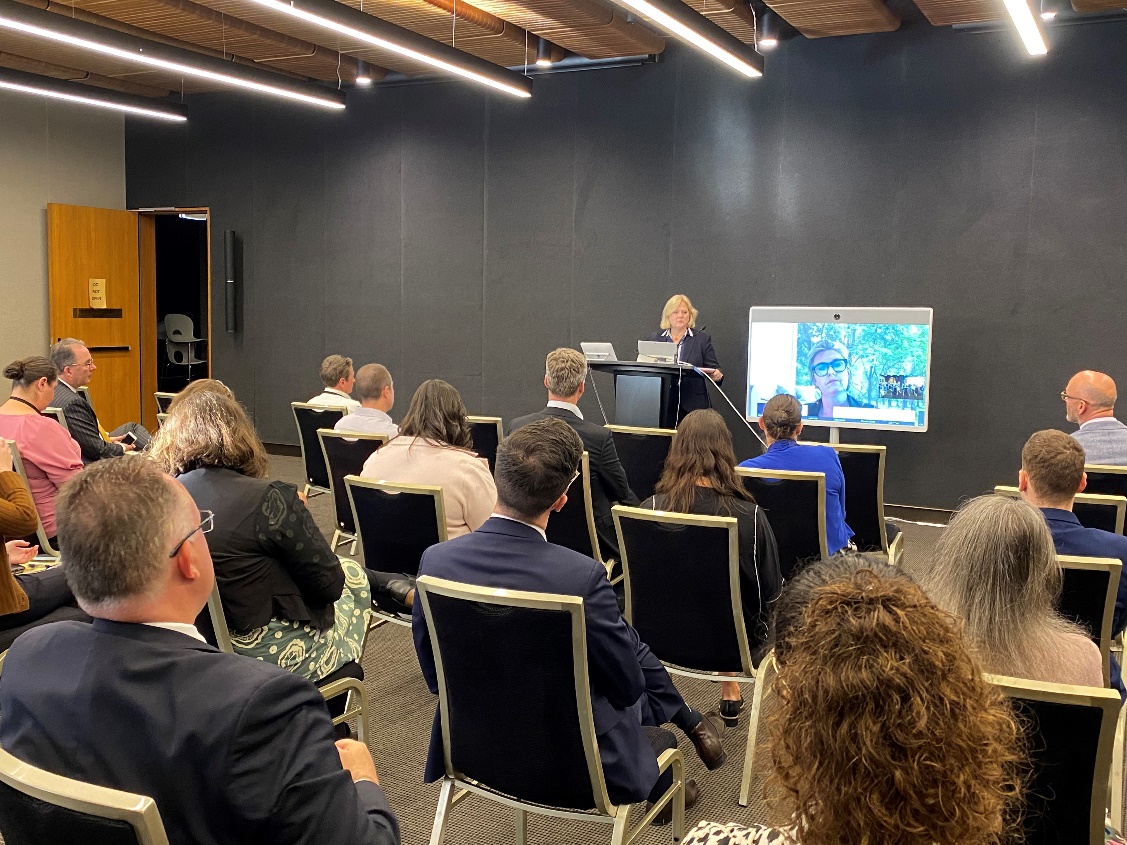 Thought Leadership events
External Partners Courses
Skills Development Allowance
On average, 20 MPs attended each course
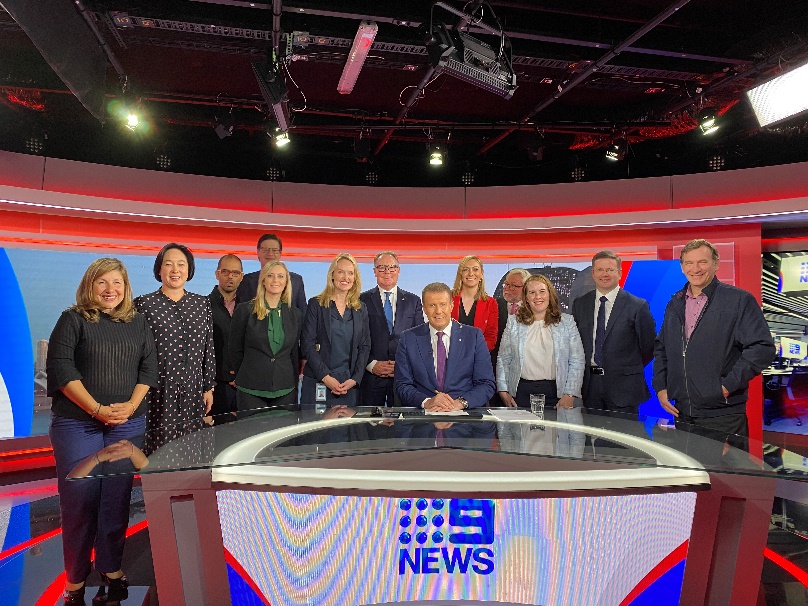 Educational Resources
Existing education offerings
Media Tours
Micro-learning via smart phone app (EdApp)
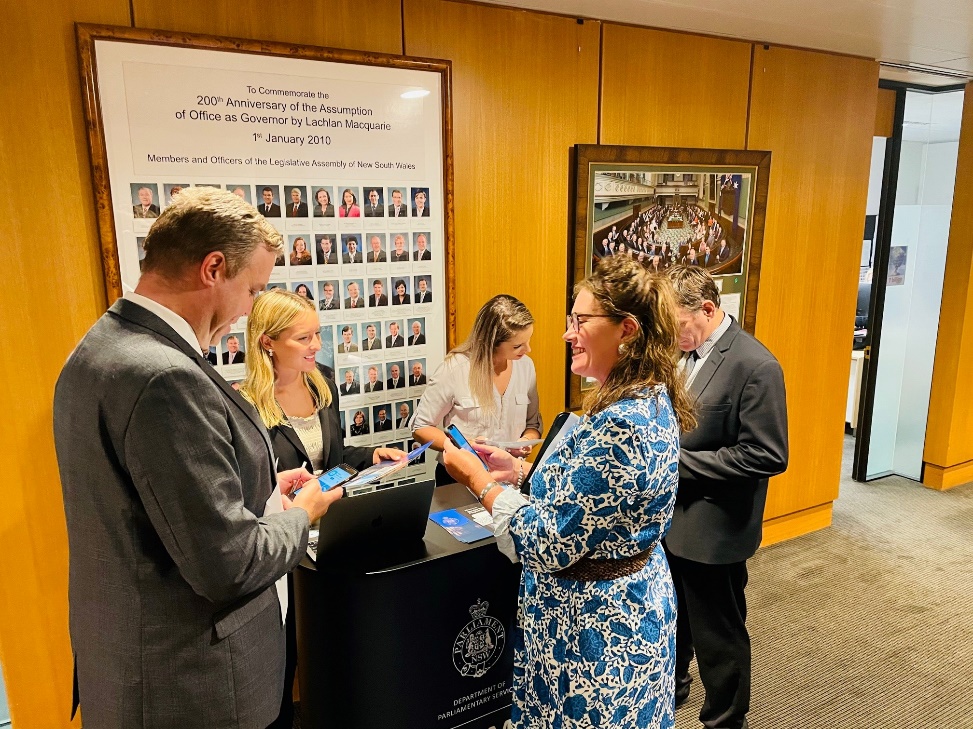 Educational Resources
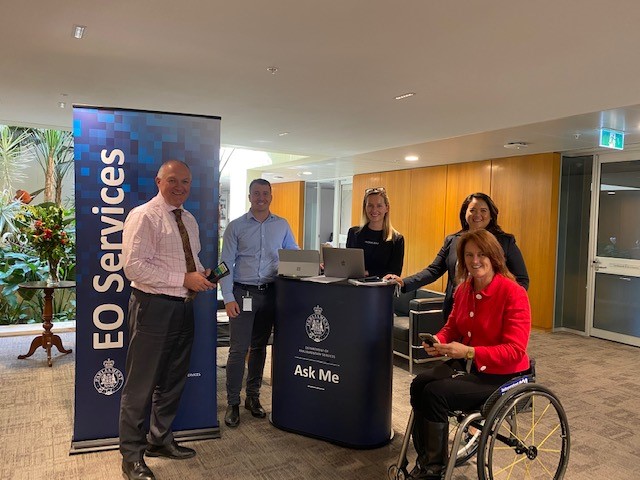 Micro-learning via smart phone app (EdApp)
77 downloads and 18 completed the courses
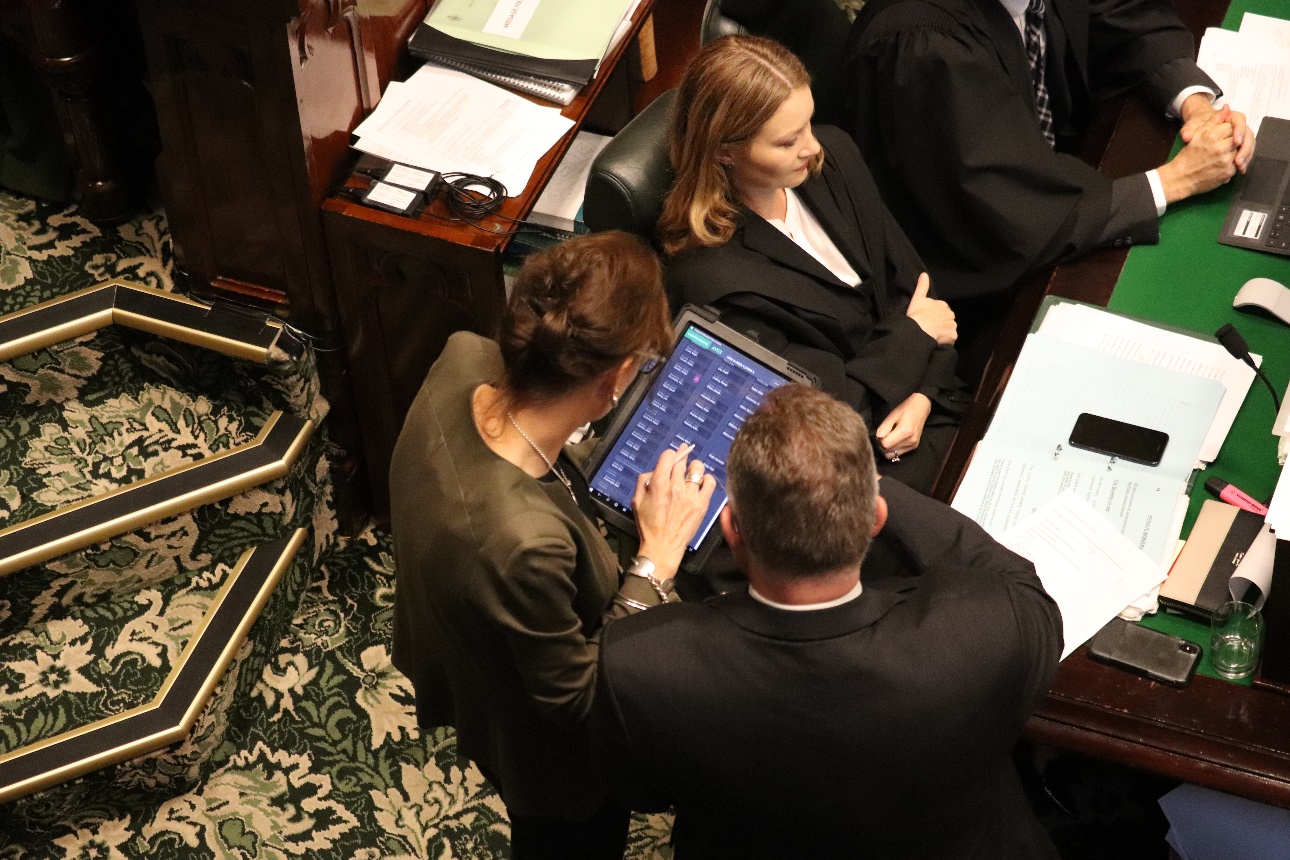 Support Mechanisms
Clerks
Ethi-Call
Parliamentary Ethics Adviser
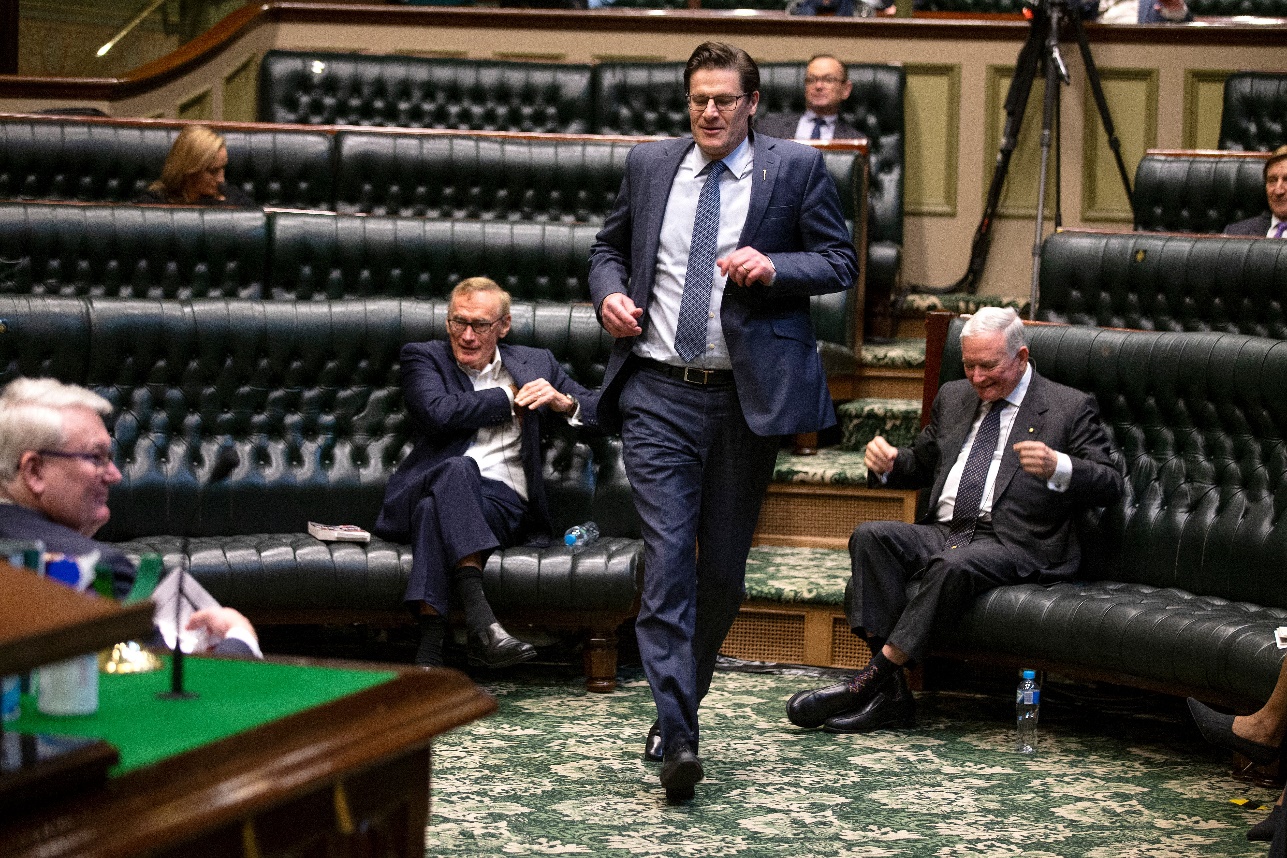 Next Steps
Partnerships
CPA Parliamentary Academy
Embedding in NSW Parliament
Driving cultural change
Ministers
Members
Staff
Focus on staff
BLANK SLIDE
BUILDING PARLIAMENTARY CAPACITY throughProfessional Development
McGill University: 200 Years of History
1821 	Founded from a generous bequest by James McGill
39,267 	Students from 150 countries
1,806	Faculty (Tenured & tenure-stream) from 70 countries
300,000	Alumni in 185 countries
146		Rhodes Scholars
3	 	Prime Ministers
School of Continuing Studies: 
50+ Years of Teaching Adults
1853	 	First extension courses
1968		Center for Continuing Education launched
40+		Programs of study 		
6,500+ 	Adult learners per year
300+ 	Expert instructors
Our Parliamentary Programs & Academic Research
Professional Development Certificate in Parliamentary Management for Parliamentary Staff

Professional Development Certificate in Parliamentary Governance for Members of Parliament

10 + years of experience in parliamentary PD

Over 500 graduates from 50+ countries

Research on various aspects of parliamentary oversight funded by Canada’s SSHRC, British Academy and WFD
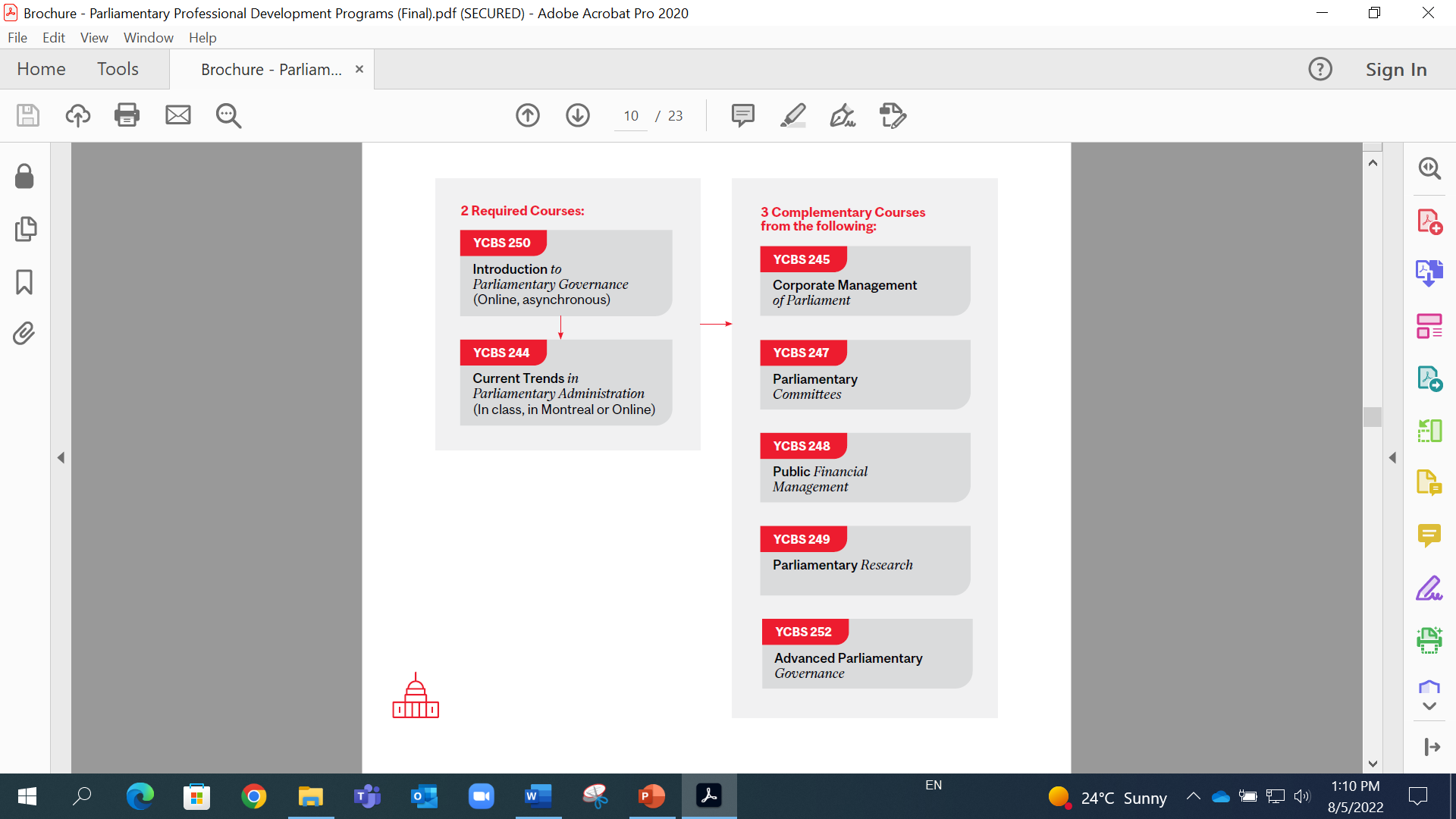 Parliamentary Management Program:
5 courses
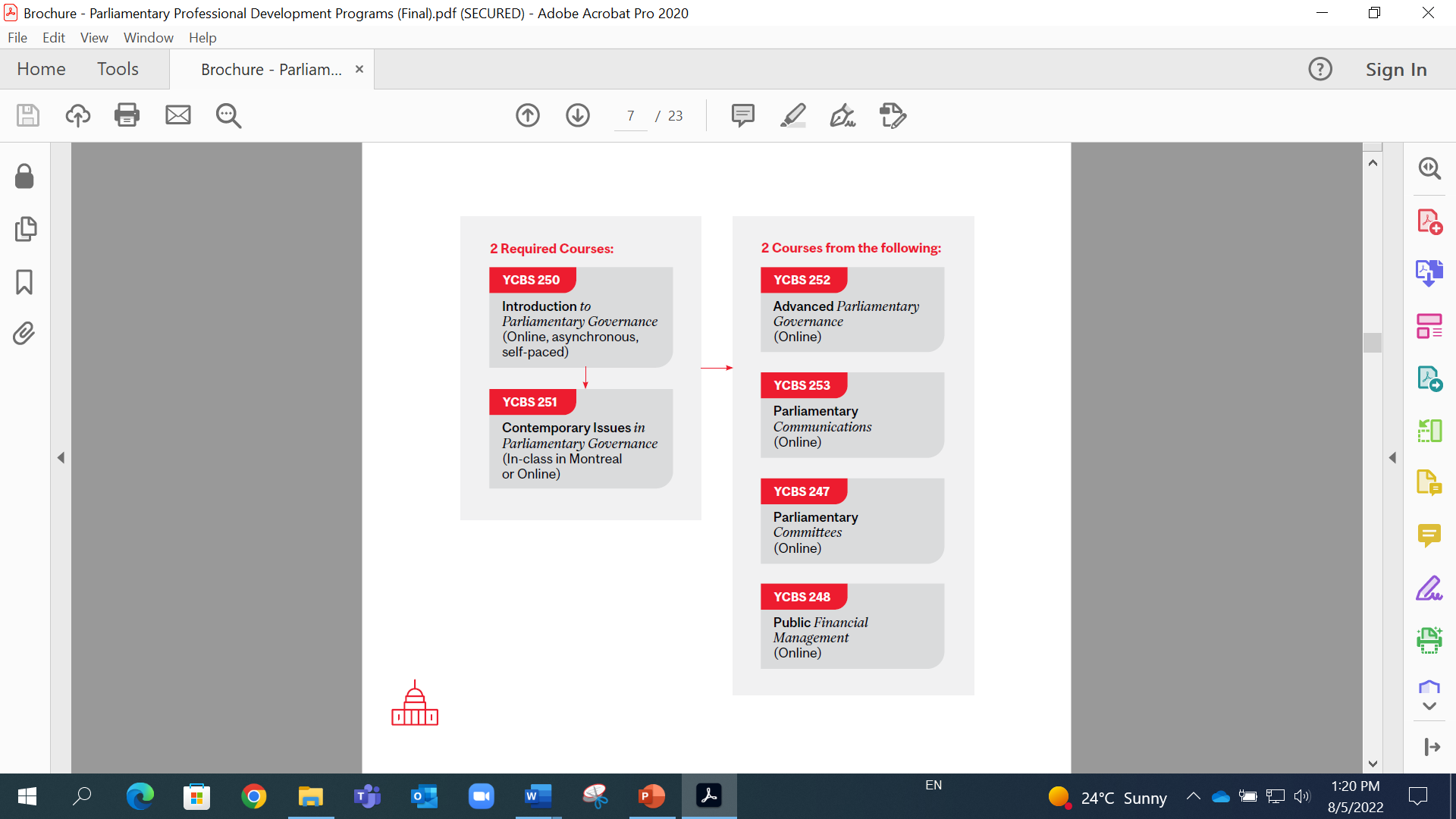 Parliamentary Governance Program:
4 courses
Key Program Features
Designed for busy adults 
Moderated by international experts
100% Online or Blended with a 1-week residential course at McGill
Combine theory and practice
Official university transcript – all courses are graded
Professional Development Certificate from McGill University
Affordable – CPA members enjoy preferential rates
What Makes These Programs Unique?
Awards:
Professional Development Certificate in Parliamentary Governance
2018 Best Custom Program Award at the Conference on Management and Executive Development (CMED)

2019 Program Award Winner at the Conference of the Canadian Association for University Continuing Education (CAUCE)
Retrospective Study Highlights:
2012 - 2022
100	 	Survey Respondents
34		Countries in all 9 regions
93% 		Shared their learning with colleagues
85%		Applied their learning to their work in parliament
37%		Changed their positions in parliament 	
69%		Remained in contact with other participants
Testimonial
“ …No matter how thoroughly you may feel you understand the workings of a parliamentary assembly, participating in the study programme at McGill University…fosters greater insight and enables an appreciation of the value of good governance and the need to balance Executive power with parliamentary scrutiny.” 
Hon. Daphne Caine, MHK
Isle of Man  
Source: The Parliamentarian # 1, 2019
Recent Research Highlights
Beyond Westminster: A Global Perspective on Parliamentary Governance and Accounts

Anti-Corruption Evidence: Demand and Supply Sides of Corruption

The Role of Parliament in Curbing Corruption

Parliamentary Oversight in Small States

Expanded African Parliamentary Index

Parliamentary Oversight Handbook

Parliamentary Oversight and the Explosion of (COVID-Related) Government Spending and Debt

Gender Equality Handbook for Parliamentarians
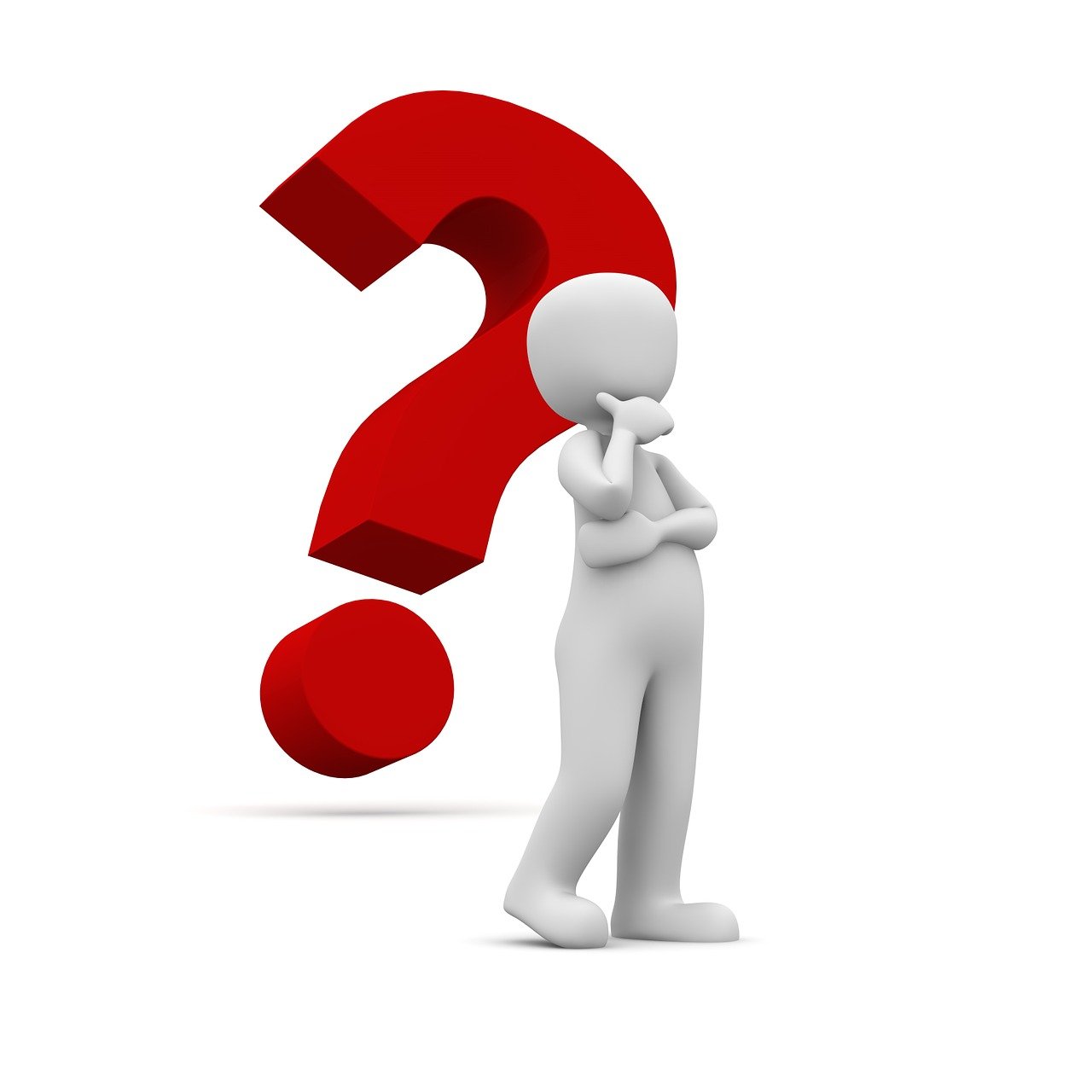 www.mcgill.ca/scs-parliament
BLANK SLIDE
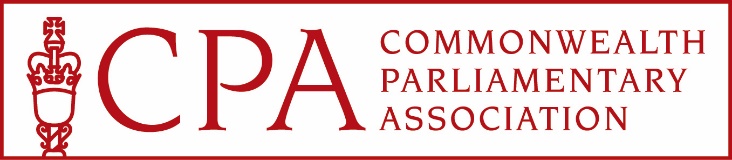 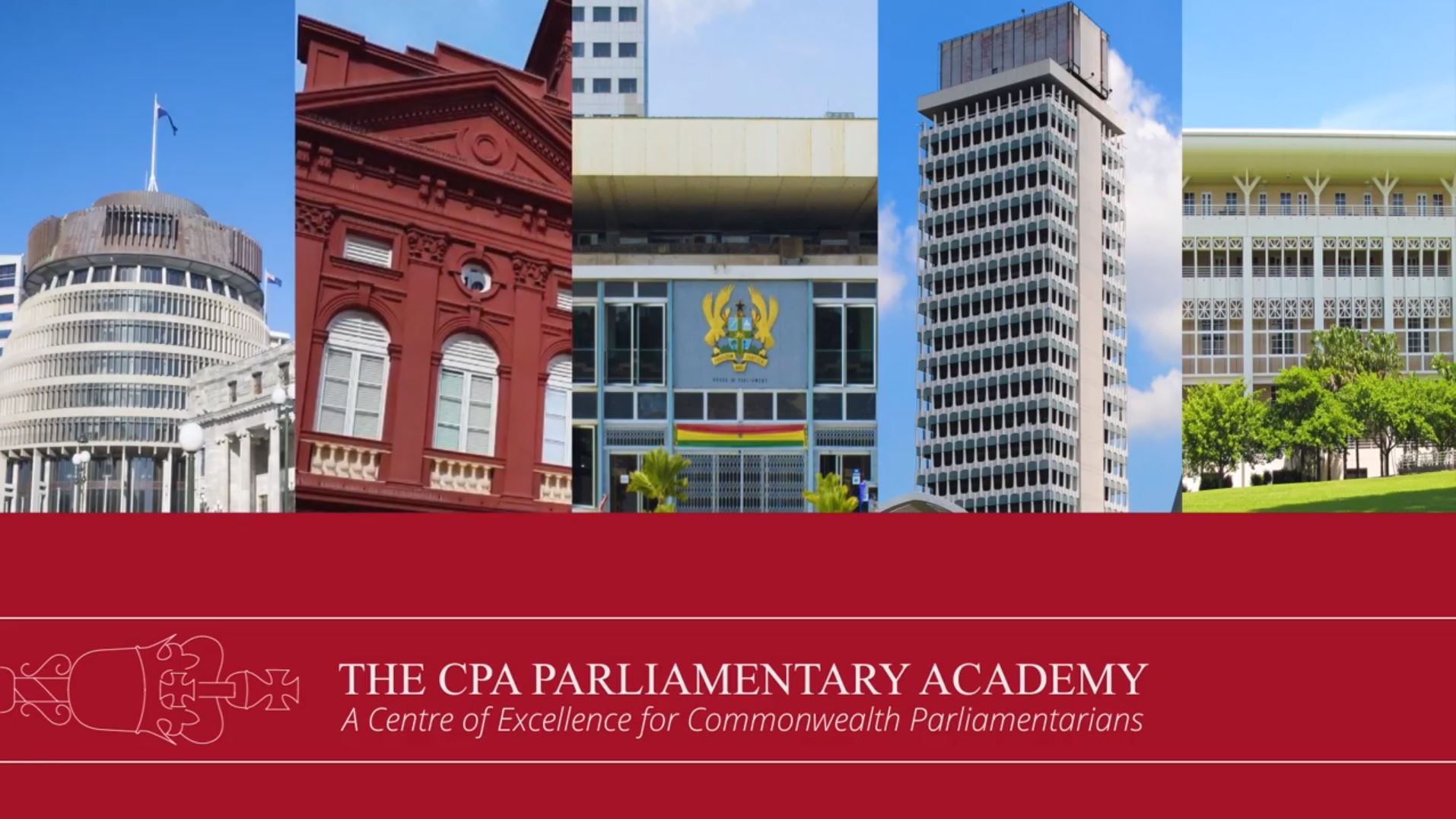 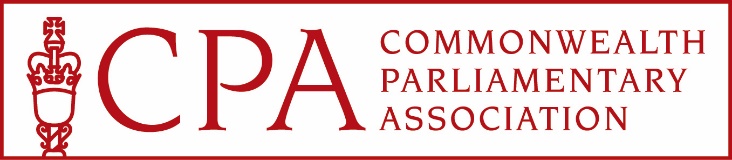 CPA Parliamentary Academy
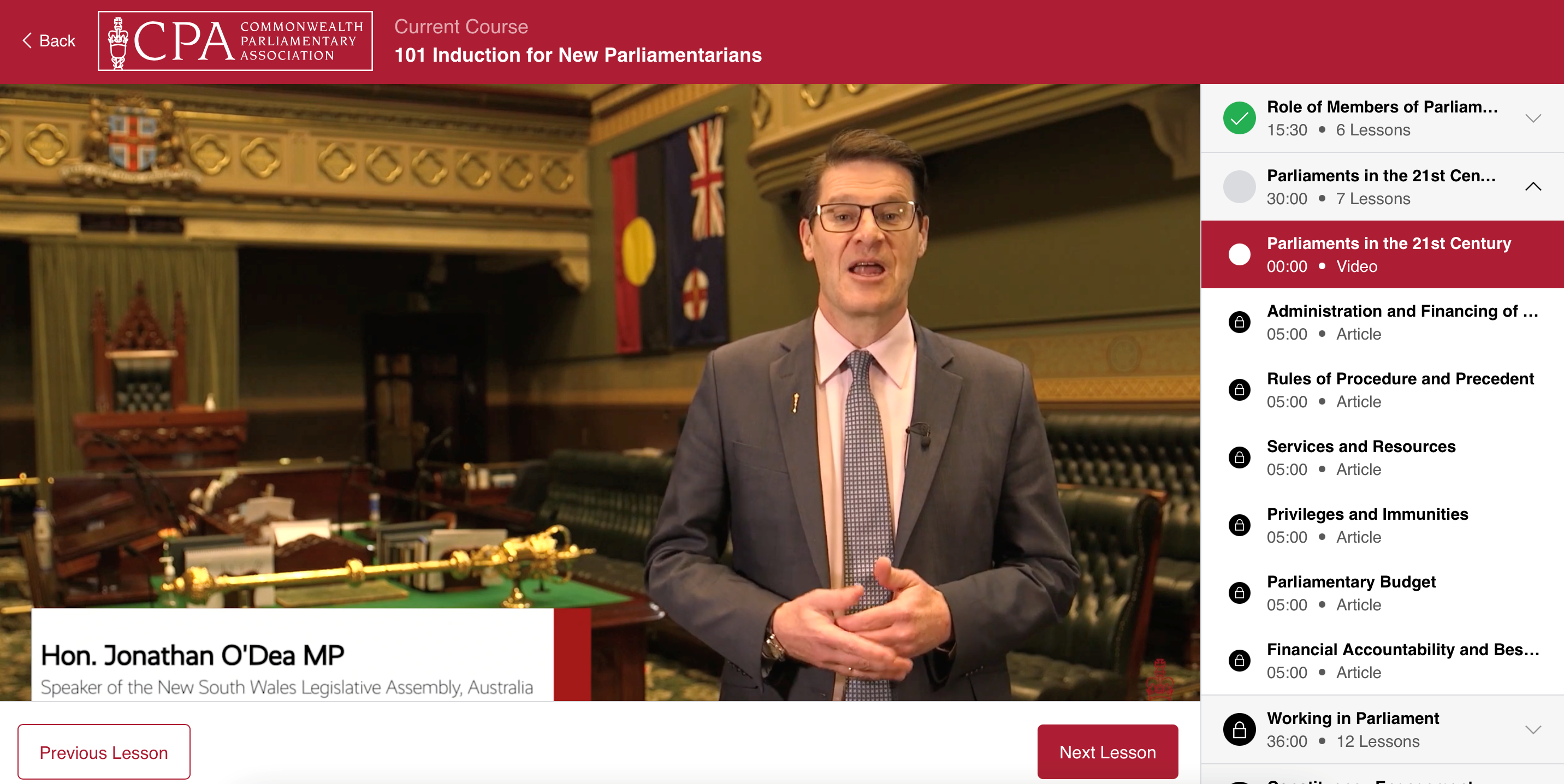 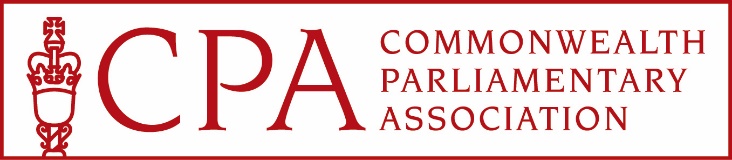 CPA Parliamentary Academy
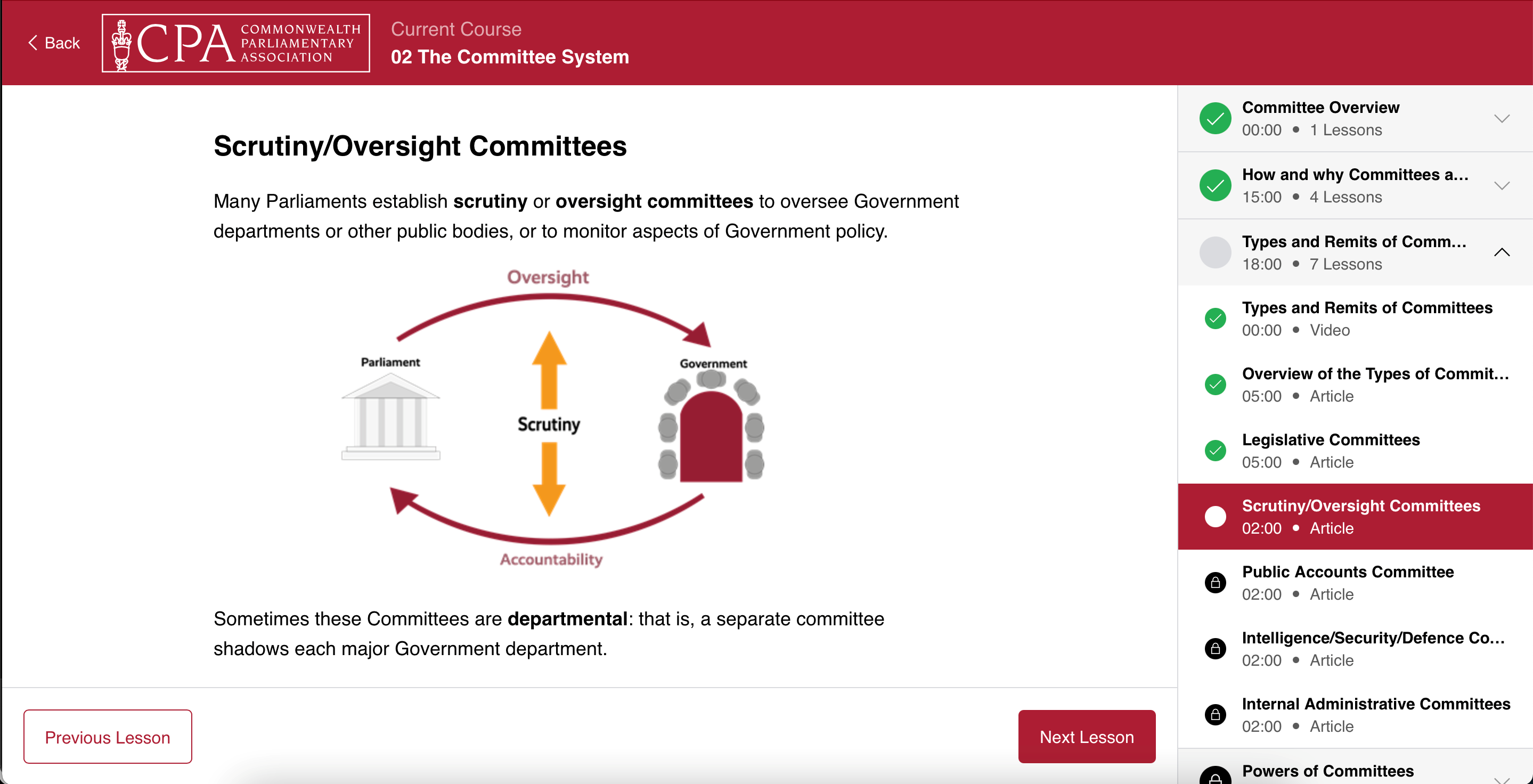 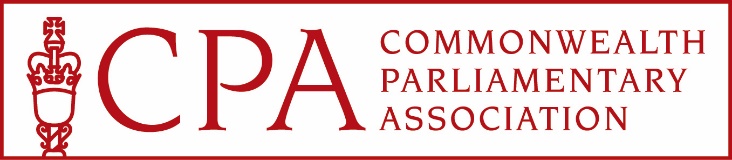 CPA Parliamentary Academy
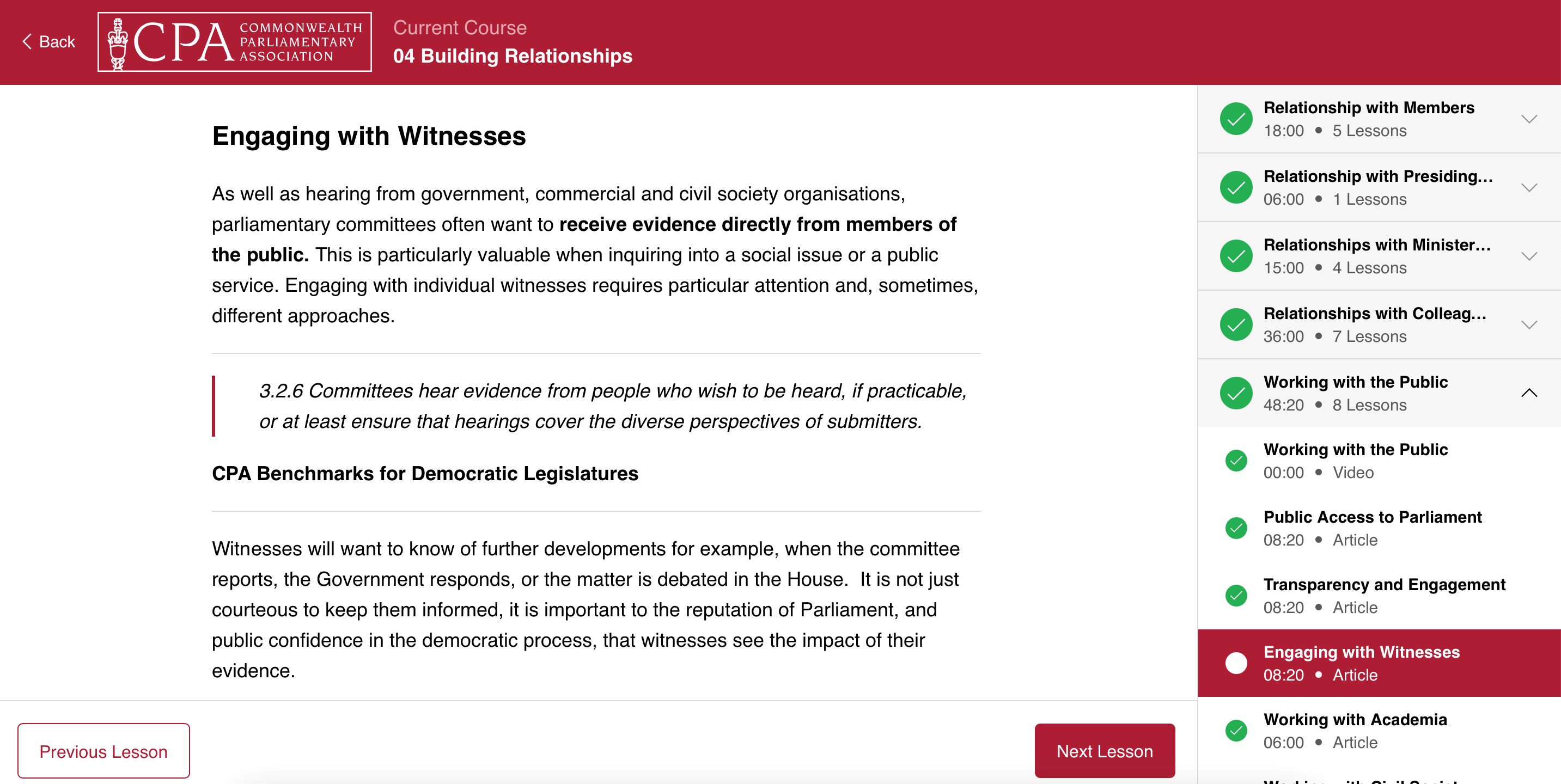 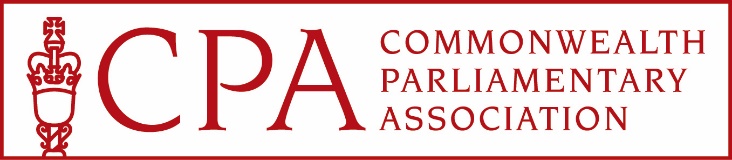 CPA Parliamentary Academy
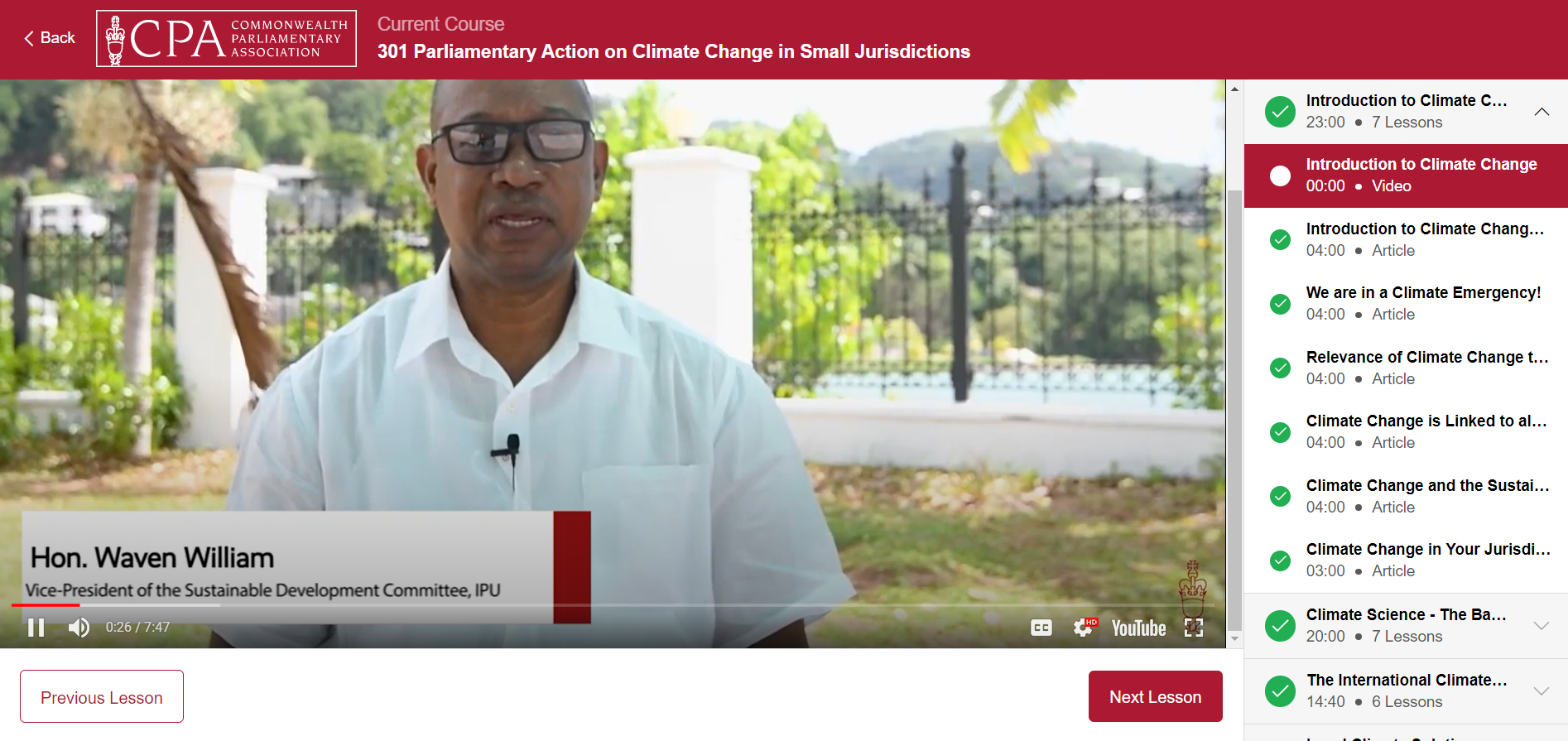 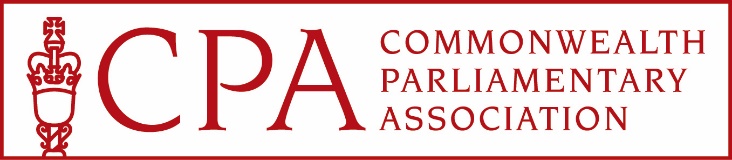 CPA Parliamentary Academy – Available Course
CPA Parliamentary Professional Development Certificate

Induction for New Parliamentarians
Legislative Process
Scrutiny, Accountability and Oversight
Representation, Advocacy and Education

CPA Parliamentary Service Professional Development Certificate

Basic Principles of Parliamentary Procedure
Committee System
Administration and Management of Parliaments
Building Relationships
Strategy, Business Planning and Monitoring and Evaluation
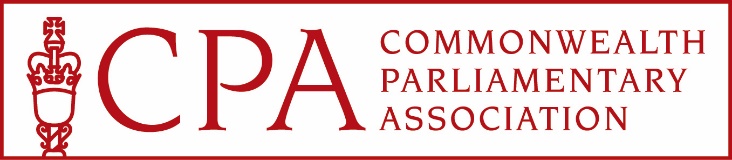 CPA Parliamentary Academy – Courses in Development
CPA Networks 

Small Branches – Climate Change Action 
CPwD – Making Parliaments Accessible 
CWP – Effective Women Parliamentary Caucuses 

CPA Additional Courses 

Public Accounts Committee Course (in collaboration with CPA UK)
Speakers and Presiding Officers Course
Committee Chairs Course 
Sustainable Development Goals
https://youtu.be/lL_tuf85zNs
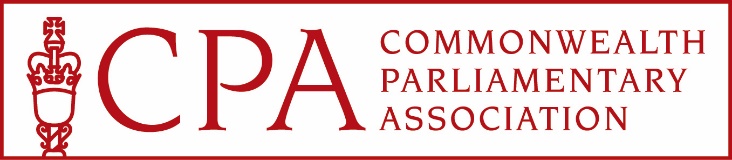 Thank you
Commonwealth Parliamentary Association (CPA)
lydia.buchanan@cpahq.org |www.cpahq.org
37